CONSULTATION PUBLIQUE –PREMIER PROJET DE RÉSOLUTION PPCMOI2007 CHEMIN PRINCIPAL6 mai 2025
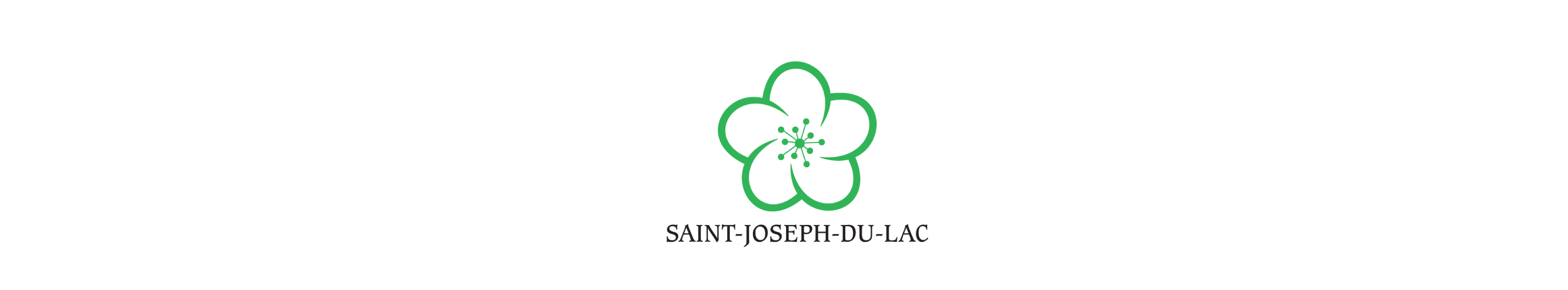 Demande de projet particulier (PPCMOI) situé au 2007 chemin Principal (La Bullerie)
Demande pour l’ajout d’un usage complémentaire à l’agriculture de type salle de réception (mariage / fête / événement corporatif) avec vente et dégustation des produits de la ferme ou de type table champêtre ou repas à la ferme. 

Construction d’un chapiteau permanent sur une surface avec pavé déjà présente afin de procédé à la cérémonie des mariages.
Demande pour l’ajout d’un usage complémentaire à l’agriculture de type salle de réception (mariage / fête / évènement corporatif) avec vente et dégustation des produits de la ferme ou de type table champêtre ou repas à la ferme. 

Construction d’un chapiteau permanent sur une surface avec pavé déjà présente afin de procéder à la cérémonie des mariages.
Localisation – 2007 chemin Principal
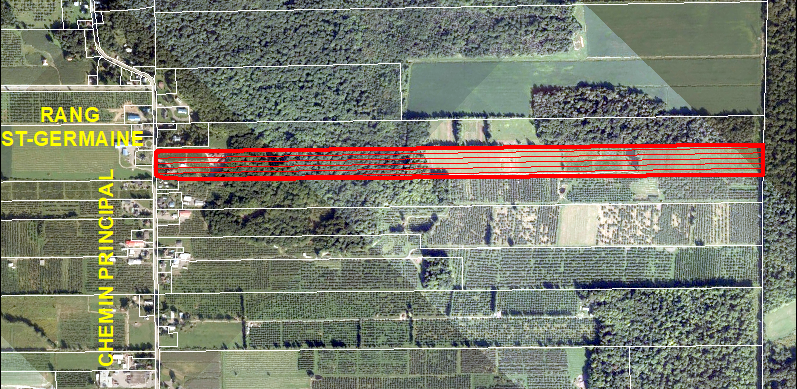 Production agricole 
(production vinicole)
Production d’environ 25 000 et 35 000 bouteilles par année.
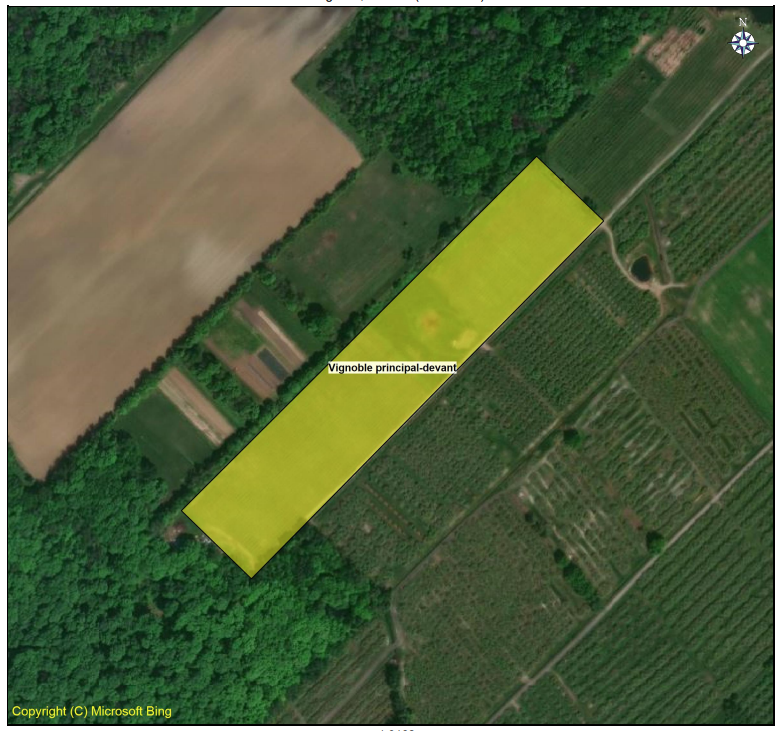 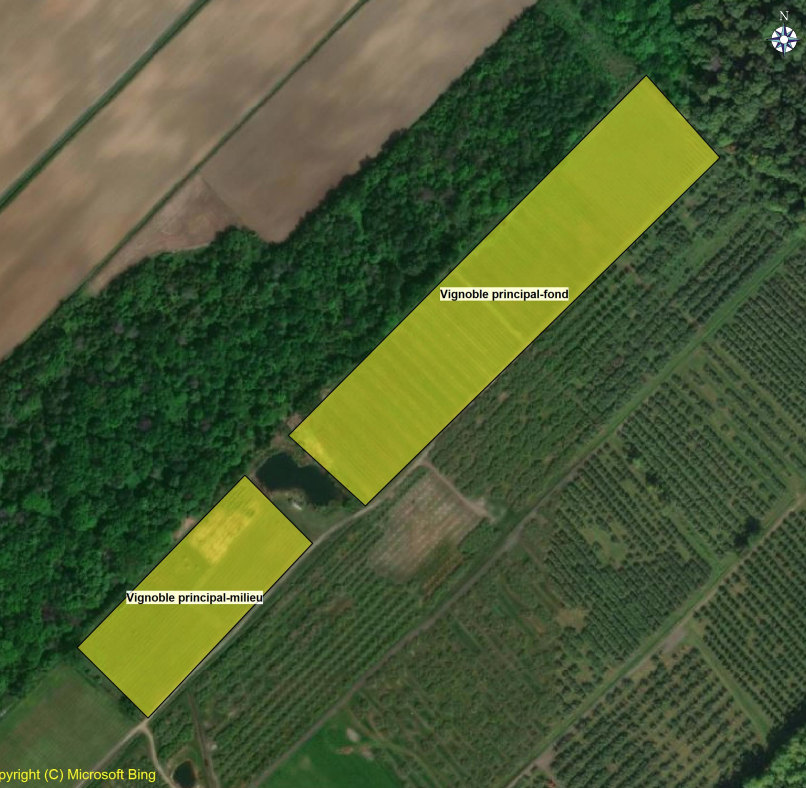 Parcelle en culture – louée au 2004-2006 chemin Principal
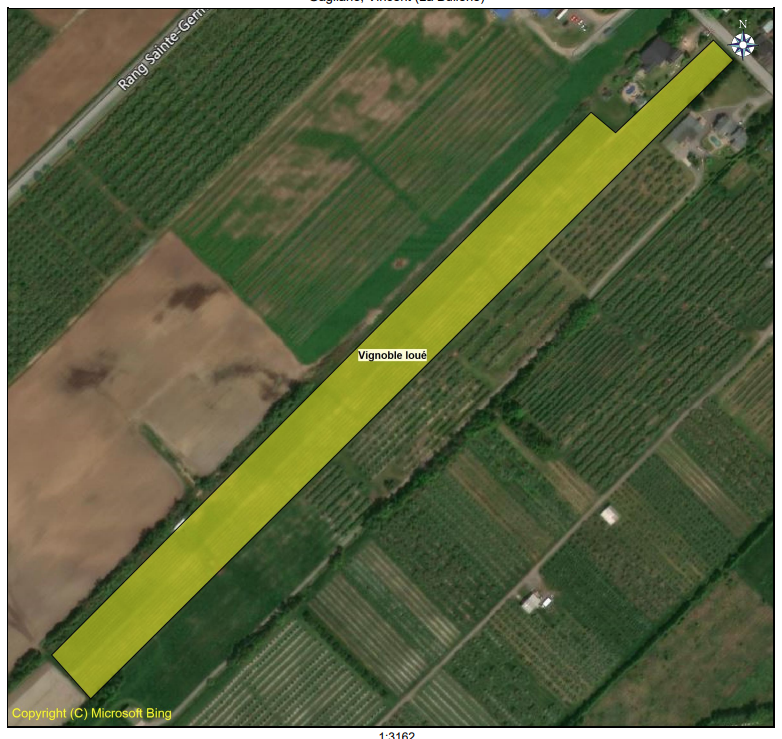 Plan d’implantation du bâtiment utilisé
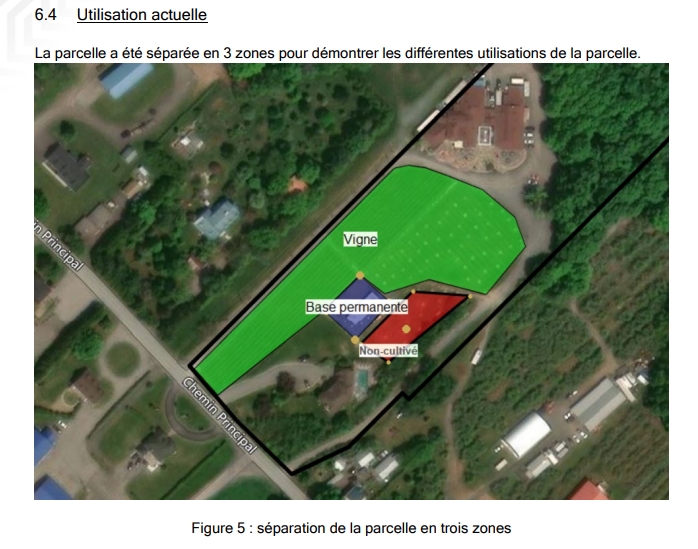 Activités réalisées dans le bâtiment
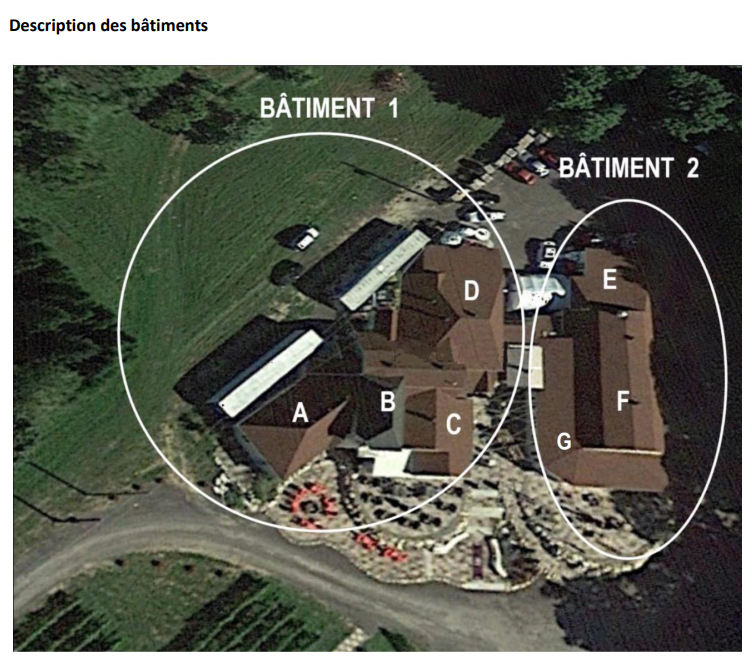 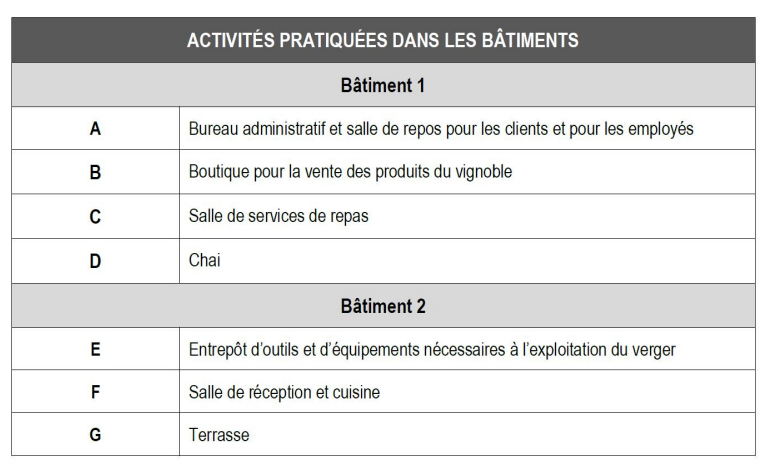 Plan intérieur du bâtiment
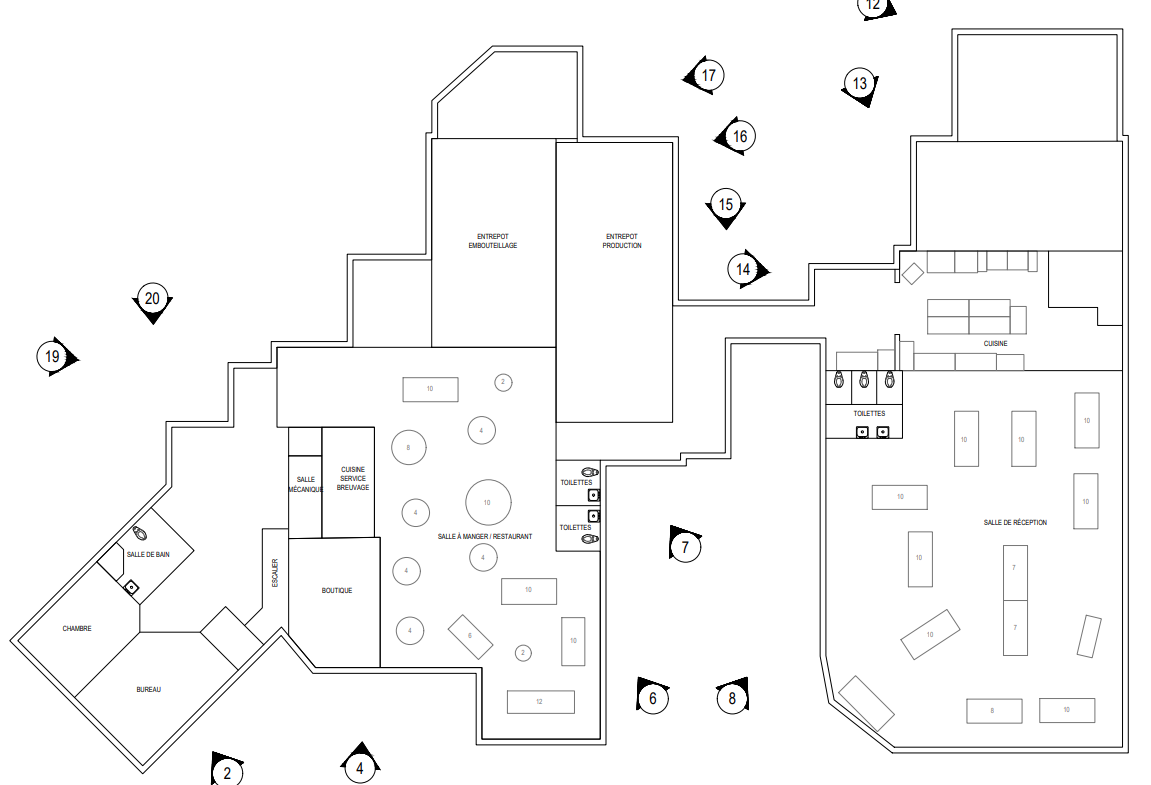 Nombre de places intérieures 
(222 places) :
Restaurant : 80
Salle de réception: 142
Nombre de places extérieures :
Terrasse extérieure : 50
Vue extérieure du bâtiment
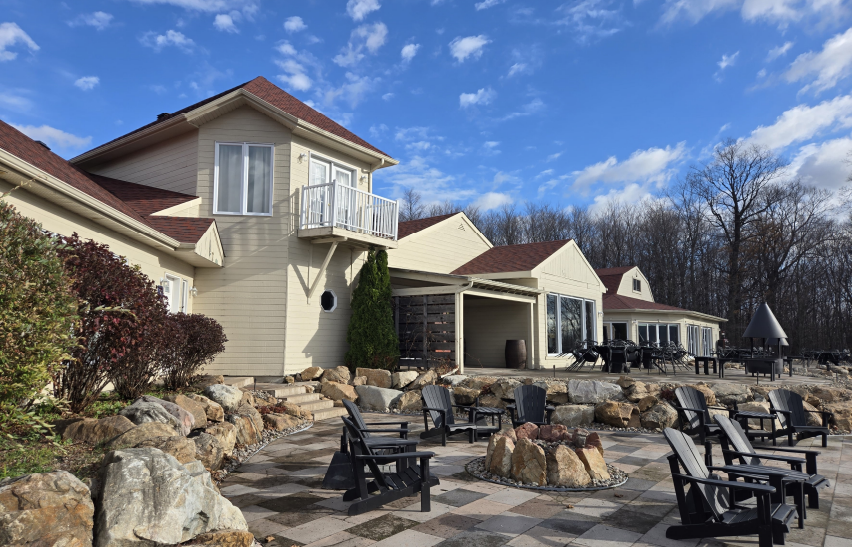 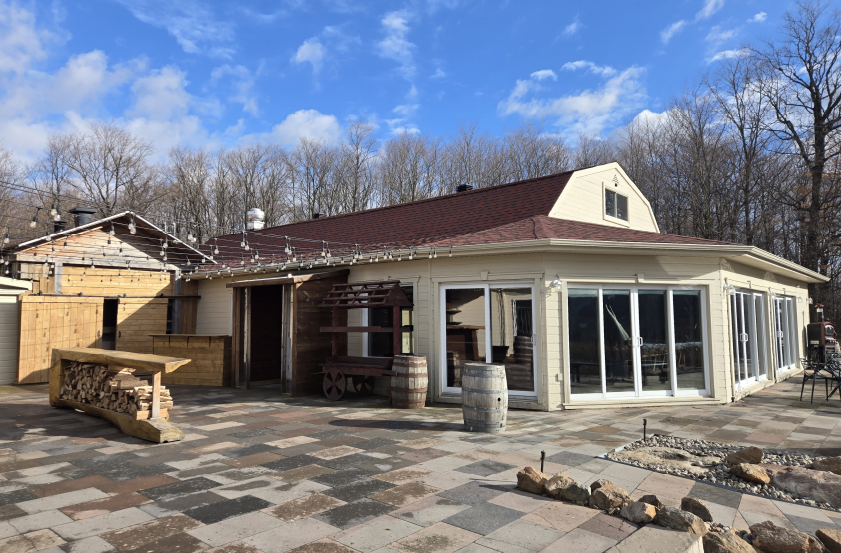 Site du chapiteau
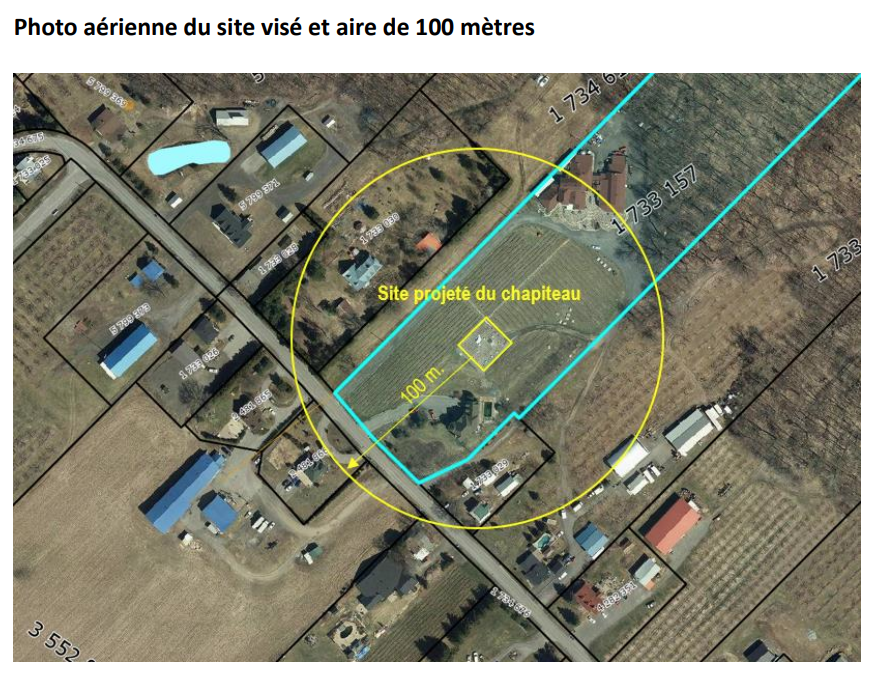 Site du chapiteau
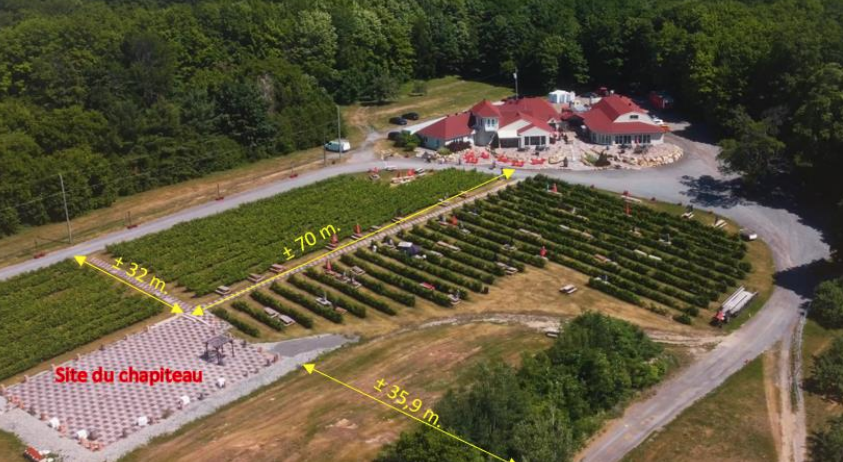 Vue du chapiteau existant
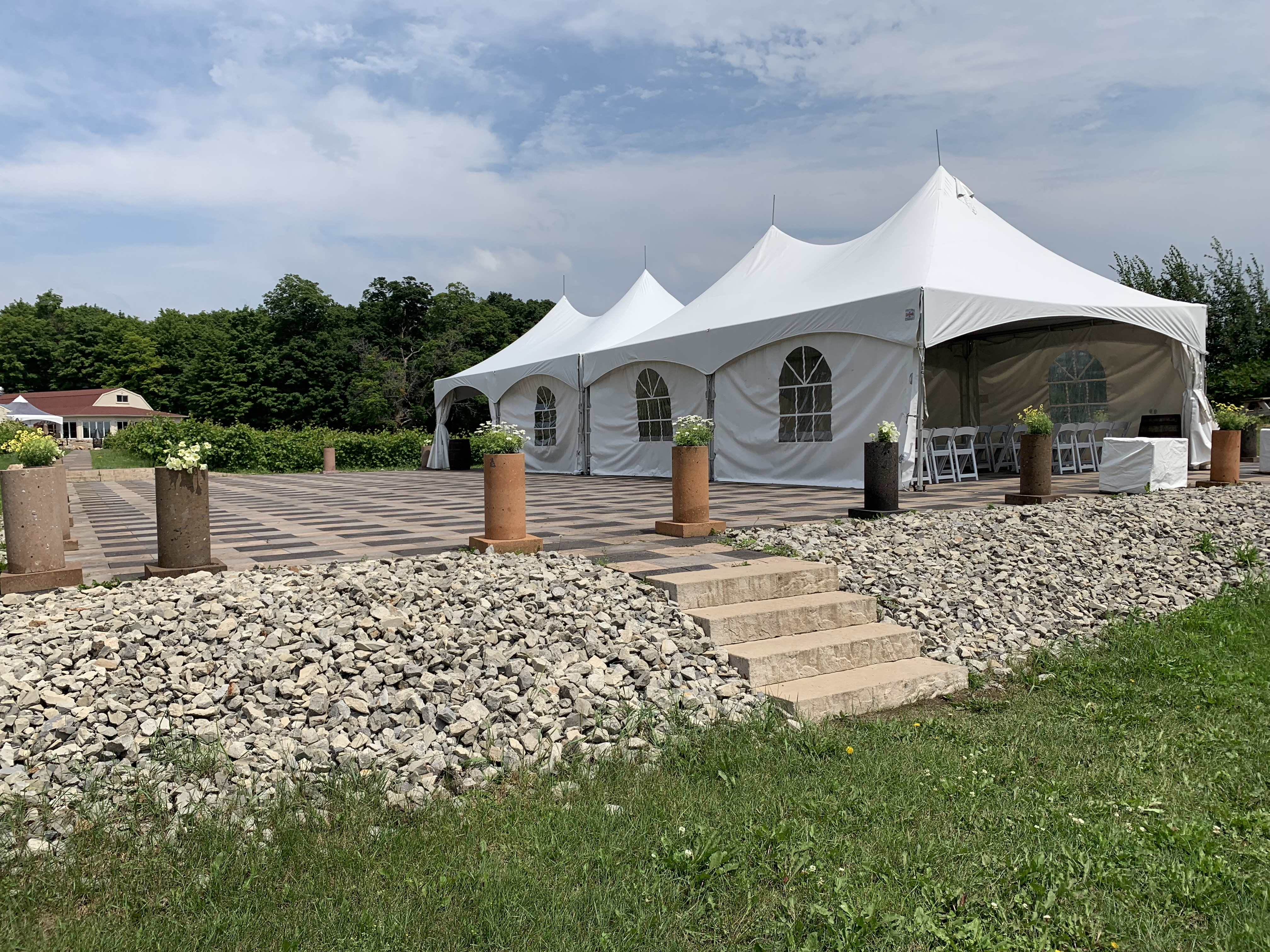 Photo du chapiteau permanent projeté
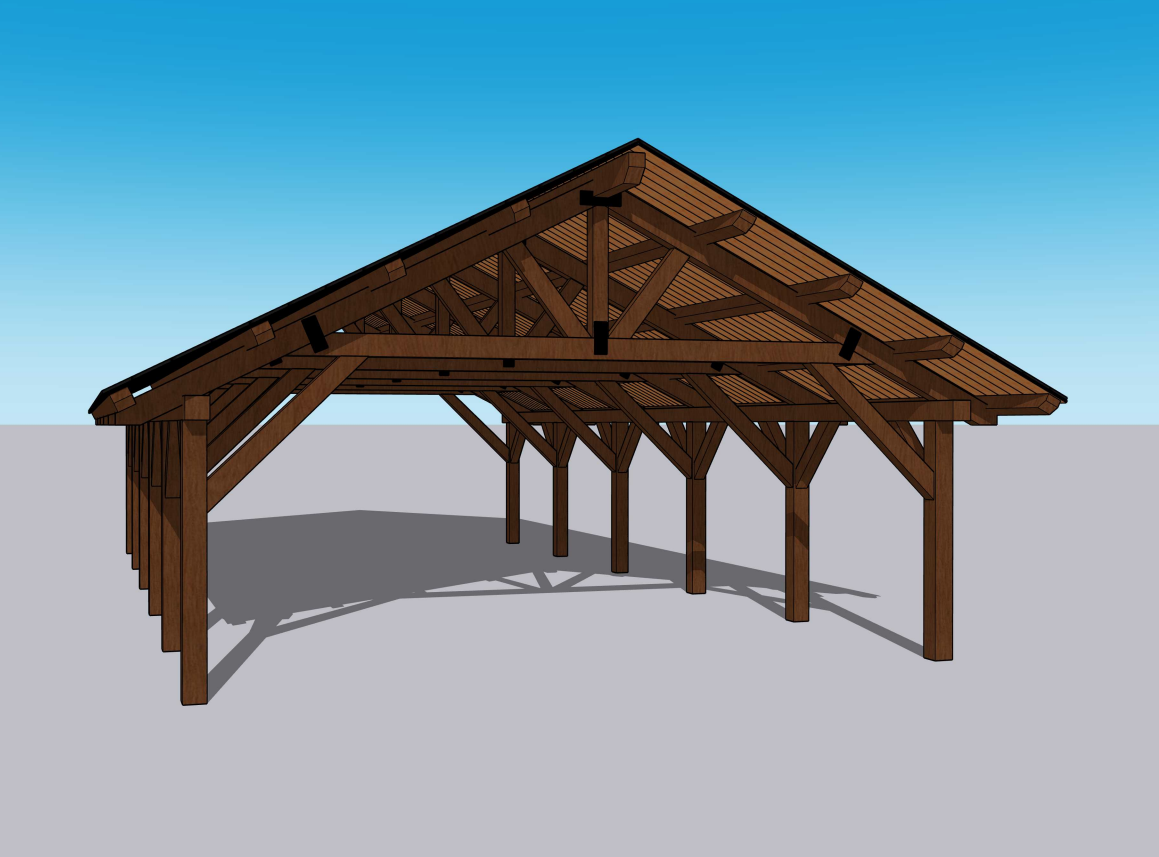 Nombre de places assises dans le chapiteau : 136 chaises installées sous le chapiteau lors des cérémonies.
Plan du chapiteau projeté
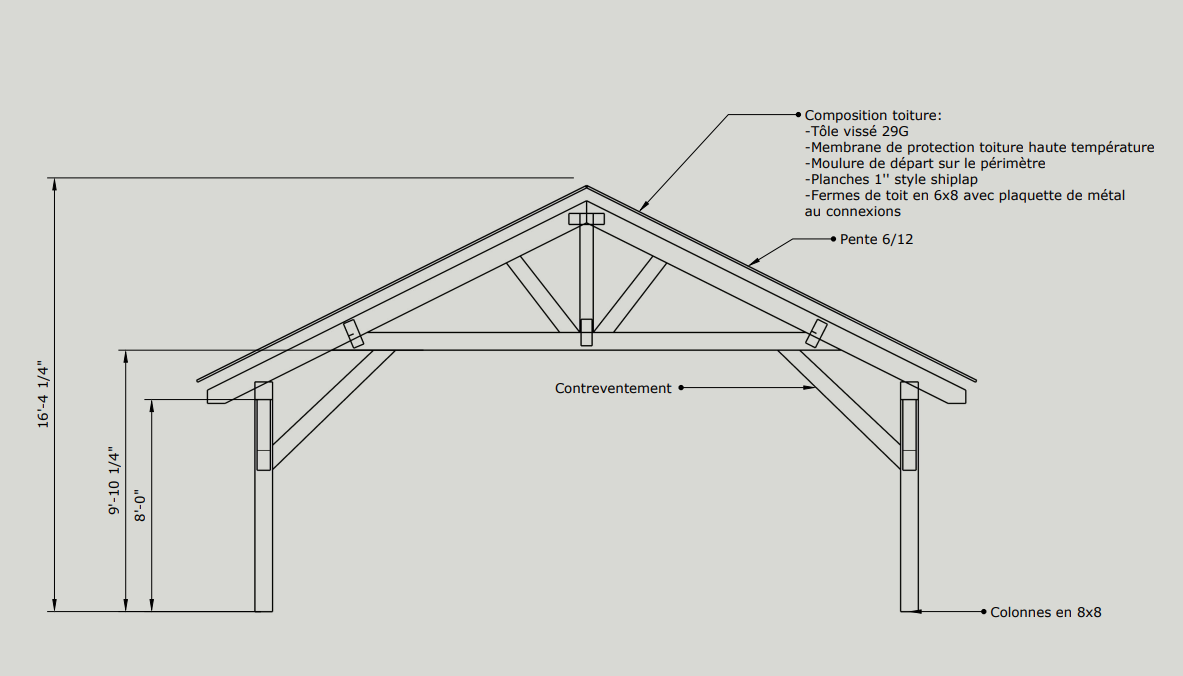 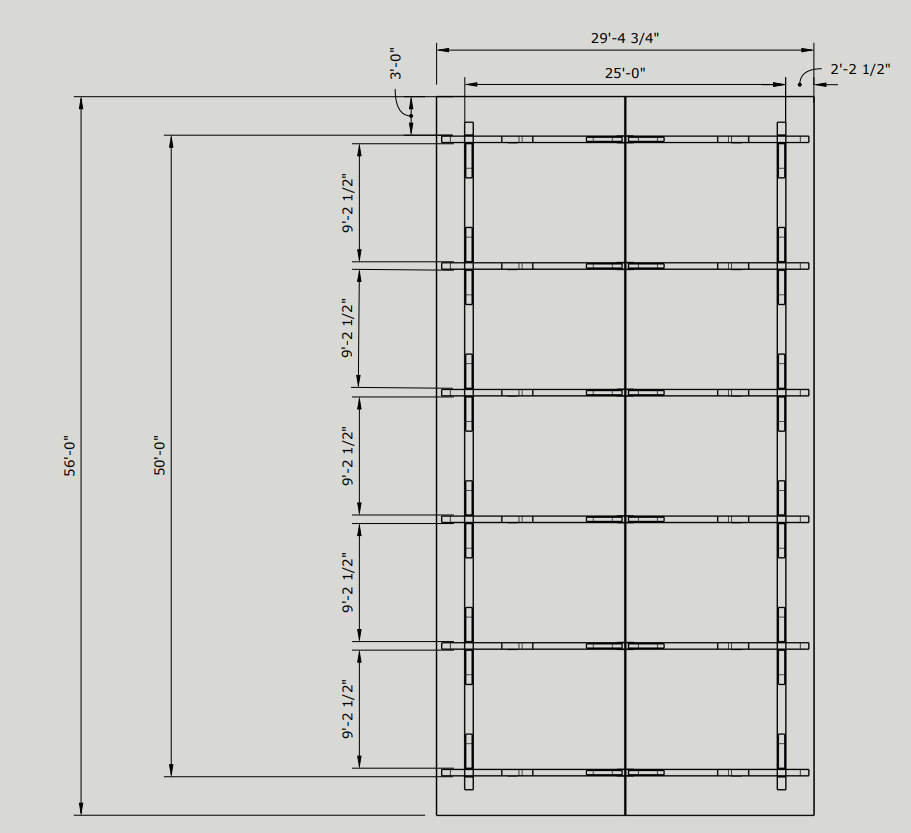 Plan d’aménagement des stationnements (+/-95 véhicules)
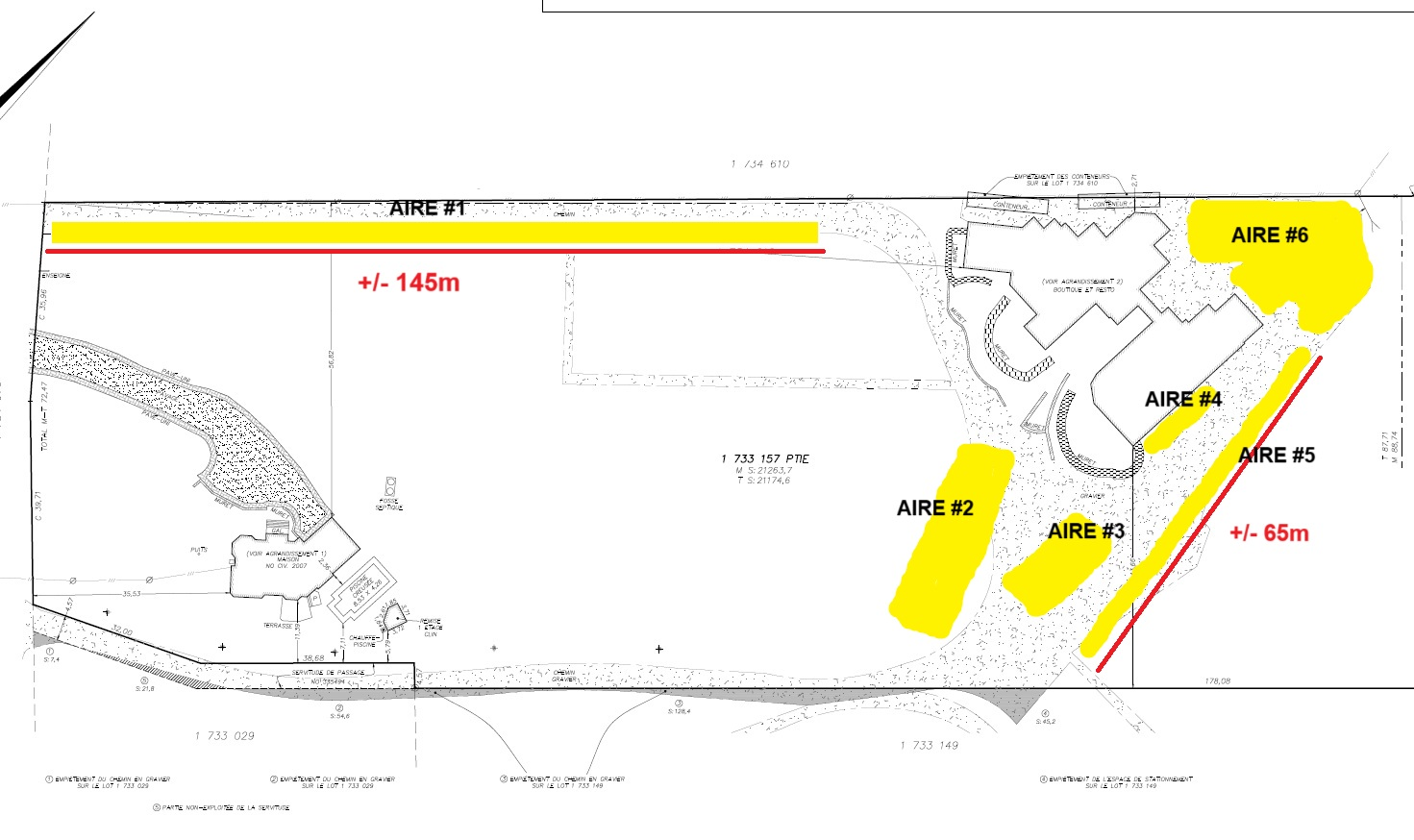 Mesures de mitigations
Repositionnement et installation de hautparleurs intérieurs;
Système de contrôle sonore centralisé;
Hautparleurs antibruits statiques, extérieurs;
Installation de treillis latéraux avec vignes, le long des côtés du bâtiment, face aux propriétés voisines;
Installation de cèdres le long de la limite de propriété afin de créer une zone tampon pour le bruit;
Faire des relevé décibels afin d’appréhender les problématiques futures et existantes;
Informations supplémentaires
Cérémonie extérieure de mariage d’une période d’environ 1h entre 14h et 16h;
Les réceptions peuvent se tenir du vendredi au dimanche durant la période estivale;
Les réceptions se tiennent à l’intérieur du bâtiment;
Sécurité sur place afin de limiter les débordements (bruits, etc.)
Effet de la demande de PPCMOI
Permettre l'usage de salle de réception à la ferme spécialisée dans la fabrication de boissons alcooliques au 2007, chemin Principal.

Déroge au règlement de zonage 15-2024.
PROJET PARTICULIERS ADMISSIBLES
Tout usage complémentaire à l’agriculture de type « salle de réception à la ferme localisée à l’intérieur d’une zone agricole;

Faire partie intégrante d’une exploitation agricole spécialisée dans la fabrication de boissons alcooliques;

Être associé à l’activité complémentaire à l’agriculture de type vente et dégustation des produits de la ferme ou de type table champêtre ou repas à la ferme. 

L’activité doit utiliser et promouvoir principalement les produits de l’exploitation.
PROCESSUS D’ADOPTION
L’officier municipal doit examiner la demande;

L’officier municipal doit transmettre la demande au Comité consultatif d’urbanisme (CCU);

Le CCU transmet ses recommandations au Conseil municipal par résolution ou procès-verbal. 

Le Conseil municipal, doit accorder ou refuser la demande d’autorisation d’un projet particulier qui lui est présentée;
PROCESSUS D’ADOPTION
Le greffier de la Municipalité doit, mettre une affiche placée dans un endroit bien en vue sur l’emplacement visé par la demande, annoncer la nature de la demande de PPCMOI;

La Municipalité doit tenir une assemblée de consultation publique sur le projet;

Il doit avoir un processus référendaire si le projet particulier déroge à une ou plusieurs des dispositions des règlements de zonage et de lotissement;

Le Conseil adopte la résolution accordant la demande de projet particulier.

 La résolution doit ensuite être transmise à la MRC pour l’obtention d’un certificat de conformité.
PÉRIODE DE QUESTIONS
Merci et bonne fin de soirée !
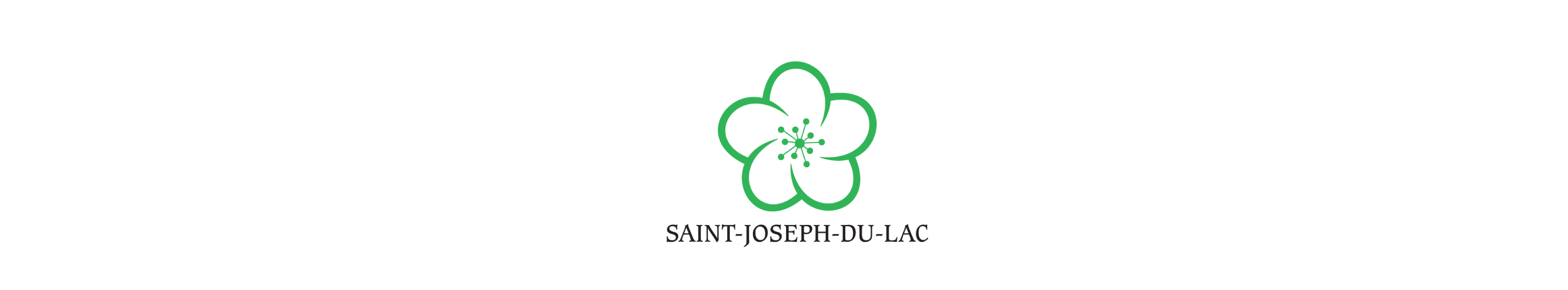